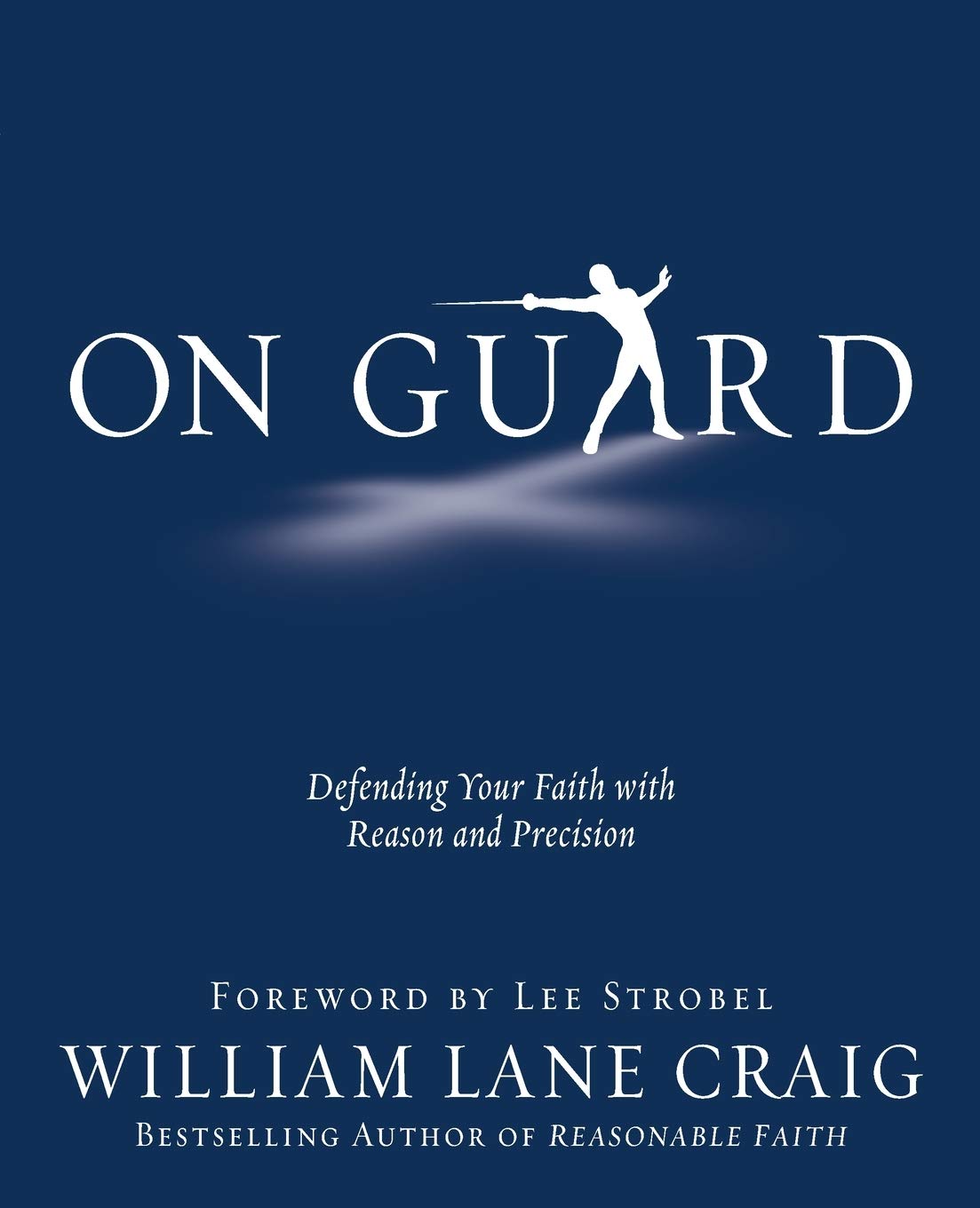 CHAPTER 2WHAT DIFFERENCE DOES IT MAKE IF GOD EXISTS?
Introduction to Apologetics
Recap
The practice of defending the truth of Christianity through the use of reason and arguments.
- Joshua Bertsch
Resident Philosopher Extraordinaire
Introduction to Apologetics
Recap
But in your hearts revere Christ as Lord.  Always be prepared to give an answer to everyone who asks you to give the reason for the hope that you have. But do this with gentleness and respect, keeping a clear conscience, so that those who speak maliciously against your good behavior in Christ may be ashamed of their slander.
1 Peter 3:15-16
[NIV, emphasis added]
Chapter 2
What Difference Does It Make If God Exists?
The absurdity of life without God may not prove that God exists, but it does show that the question of God’s existence is the most important question a person can ask.
- William Lane Craig, On Guard
Reasons Why God’s Existence Matters
William Lane Craig’s Three Points
Meaning
Value
Purpose
Reasons Why God’s Existence Matters
William Lane Craig’s Three Points
Meaning
Value
Purpose
Reasons Why God’s Existence Matters
William Lane Craig’s Three Points
Meaning
Value
Purpose
Is there ultimate significance in what we do with our lives?
Is there a point to leading a good life vs a bad life and is there an objective “good”?
Is there an end state, or is death all that awaits us?
1. Meaning
You
Beginning
of Humankind
Extinction of All Life on Earth
1. Meaning
You
EXTINCTION OF ALL LIFE
1. Meaning
1. Meaning
Big Bang
Heat Death of the Universe
Humanity
Beginning
of Humankind
Extinction of All Life on Earth
2. Value
Two Aspects
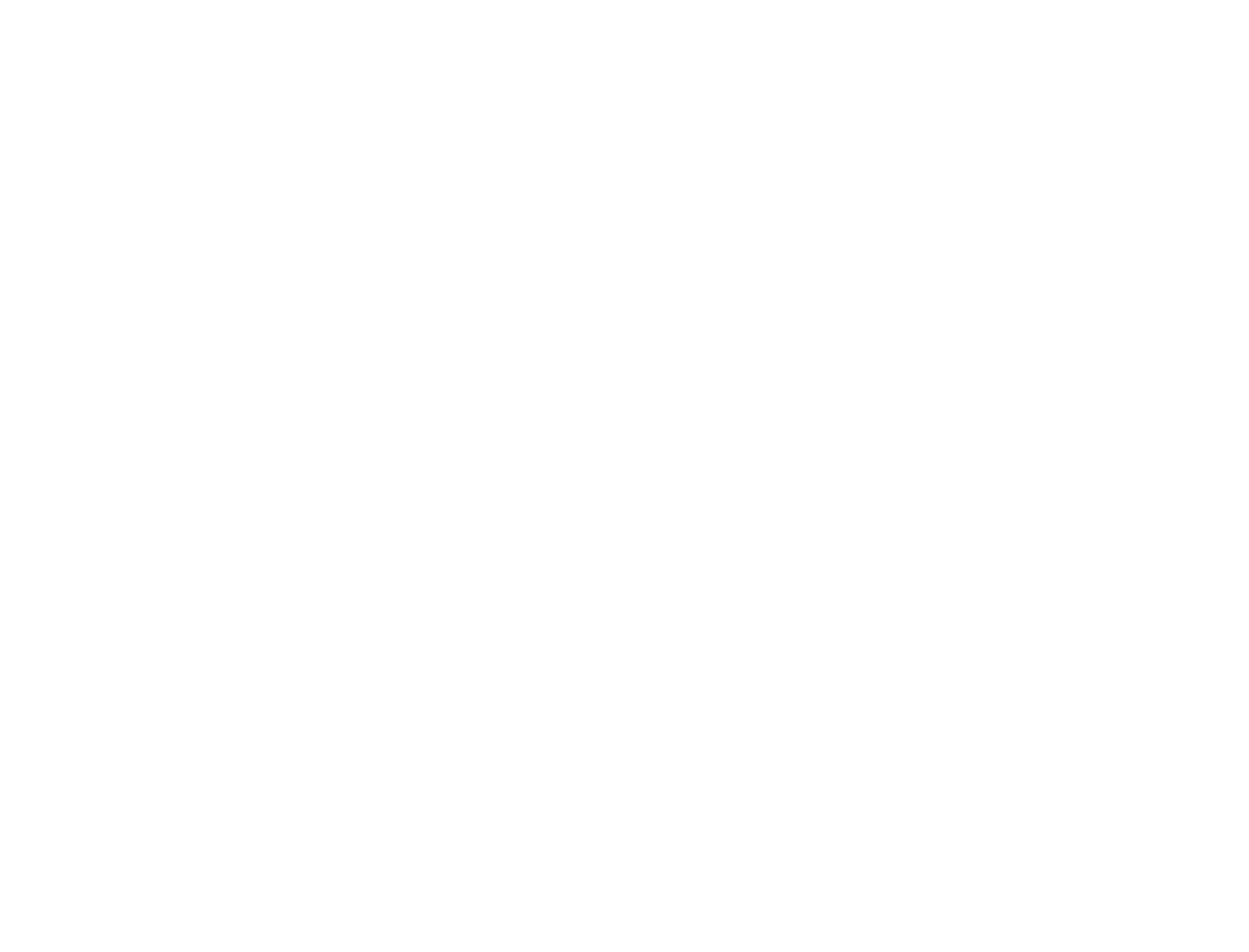 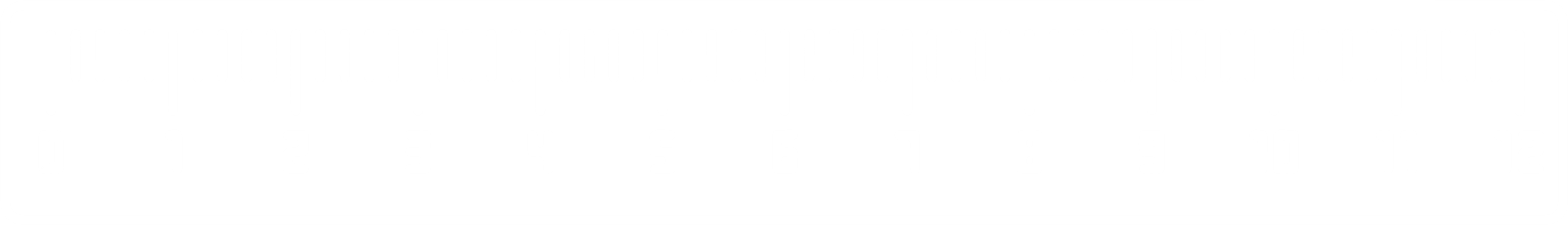 No way to measure what is good or evil
How you live your life is irrelevant
3. Purpose
For people and animals share the same fate—both breathe and both must die. So people have no real advantage over the animals. How meaningless! Both go to the same place—they came from dust and they return to dust.
Ecclesiastes 3:19-20 [NLT]
3. Purpose
Without God the universe is the result of a cosmic accident, a chance explosion. There is no reason for which it exists. As for man, he is a freak of nature—a blind product of matter plus time plus chance. Man is just a lump of slime that evolved rationality. There is no more purpose in life for the human race than for a species of insect; for both are the results of the blind interaction of chance and necessity.
- William Lane Craig, On Guard
If God is dead, then man is dead, too.
- Francis Schaeffer
Stealing from the Upper Story
Francis Schaeffer
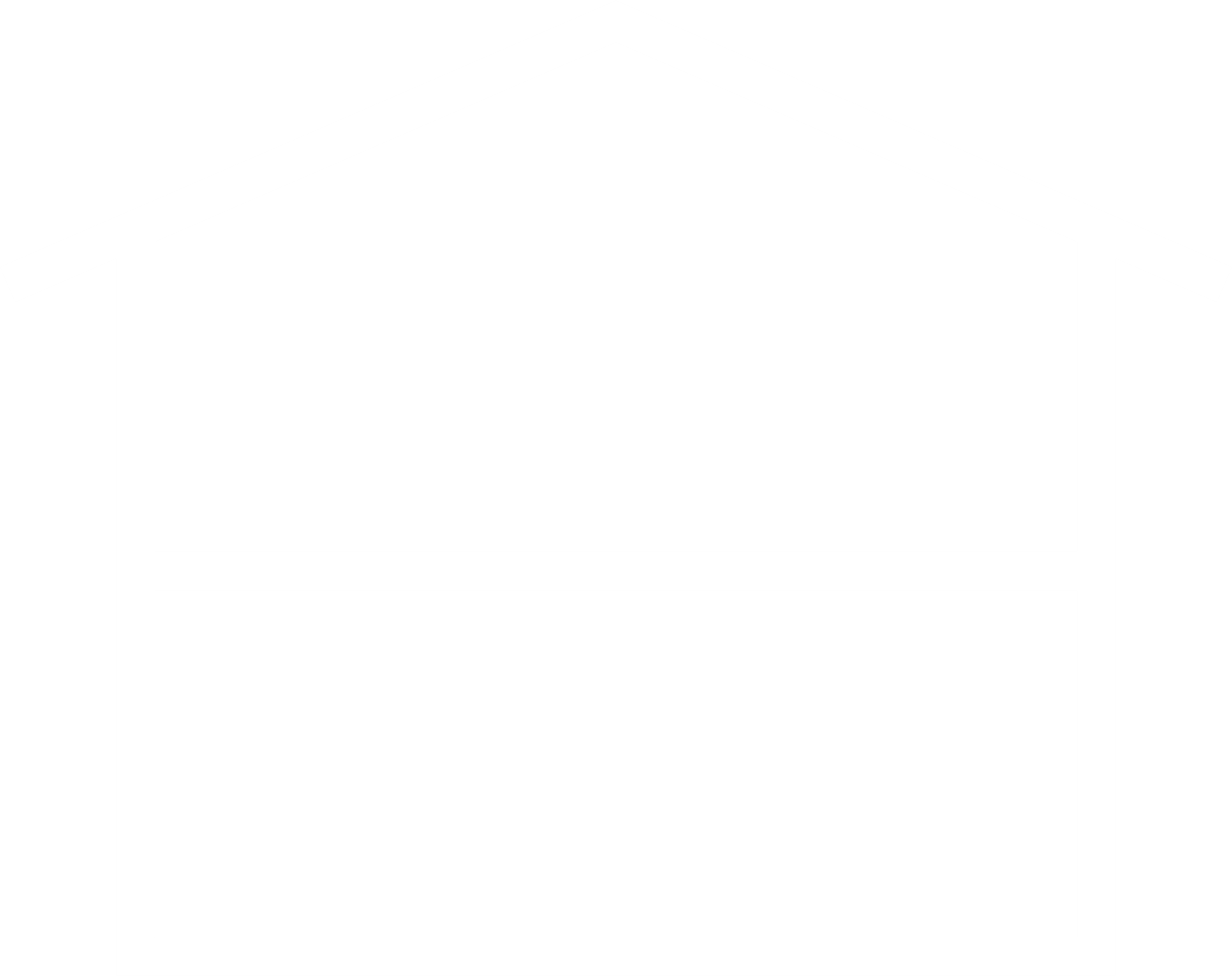 MEANING
VALUE
PURPOSE
Upper
Story
GOD
PHYSICAL
WORLD
Lower
Story
MAN
An Atheist’s Dilemma
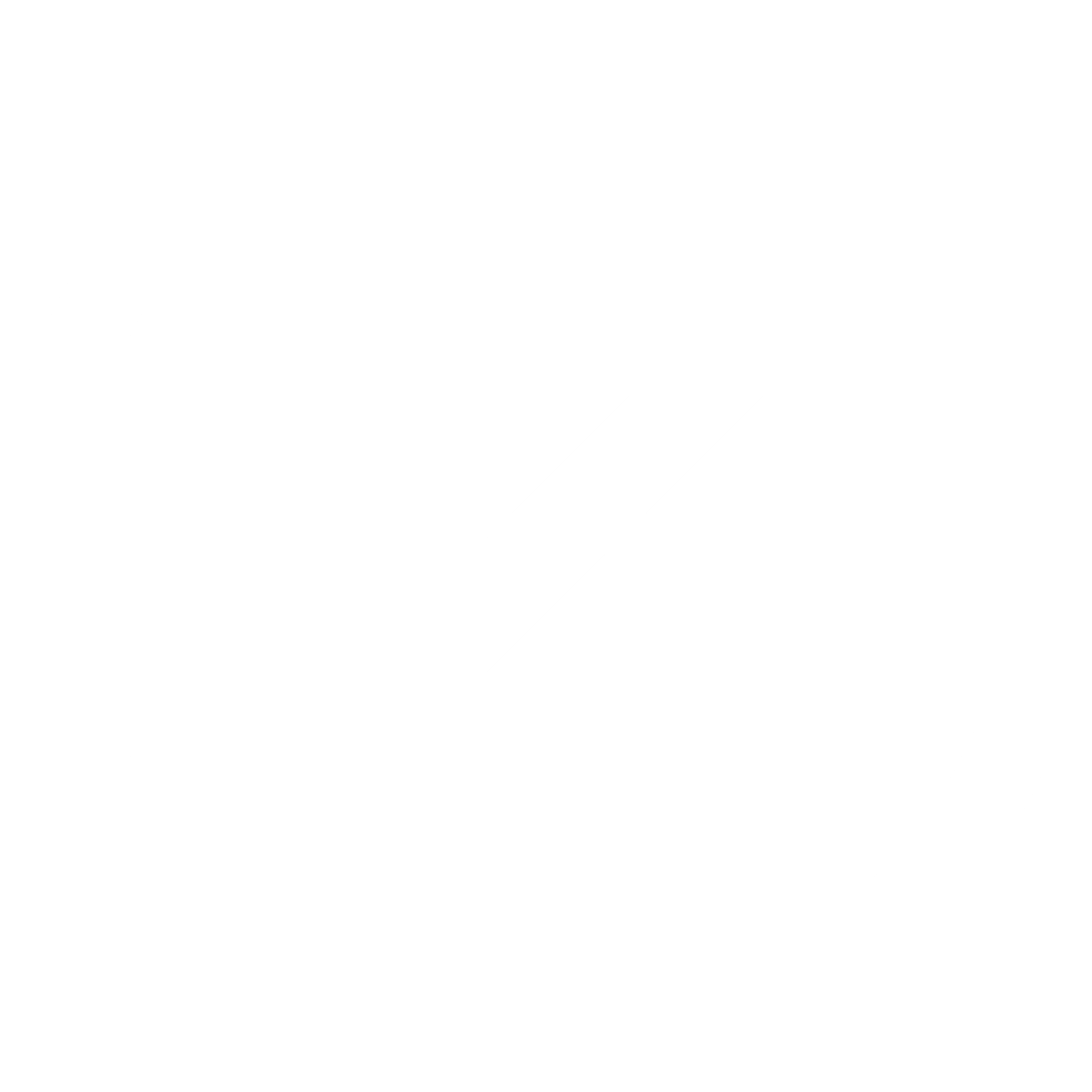 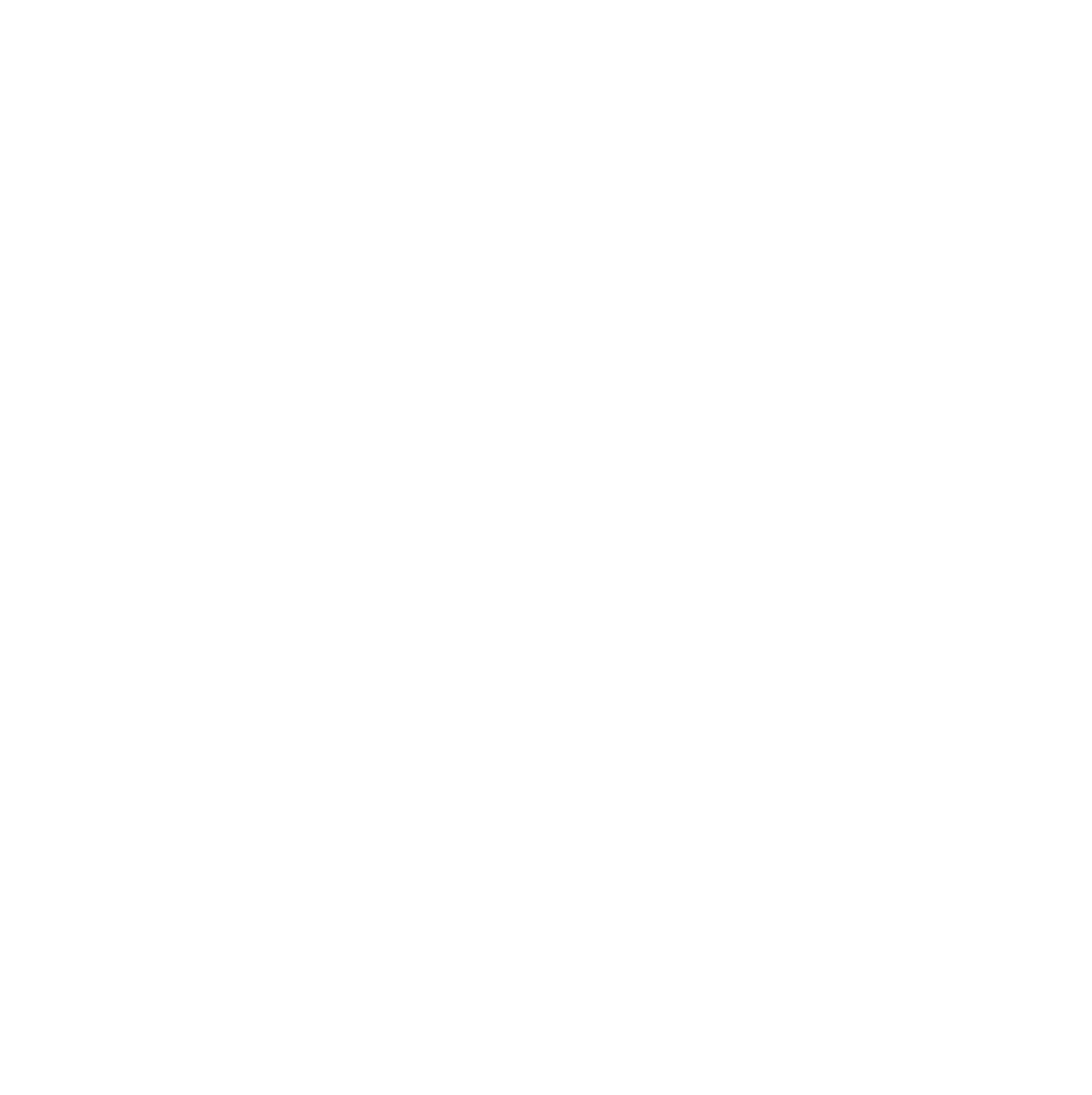 RECOGNIZE THERE’S NO MEANING, VALUE, OR PURPOSE
CONSISTENT
UNHAPPY
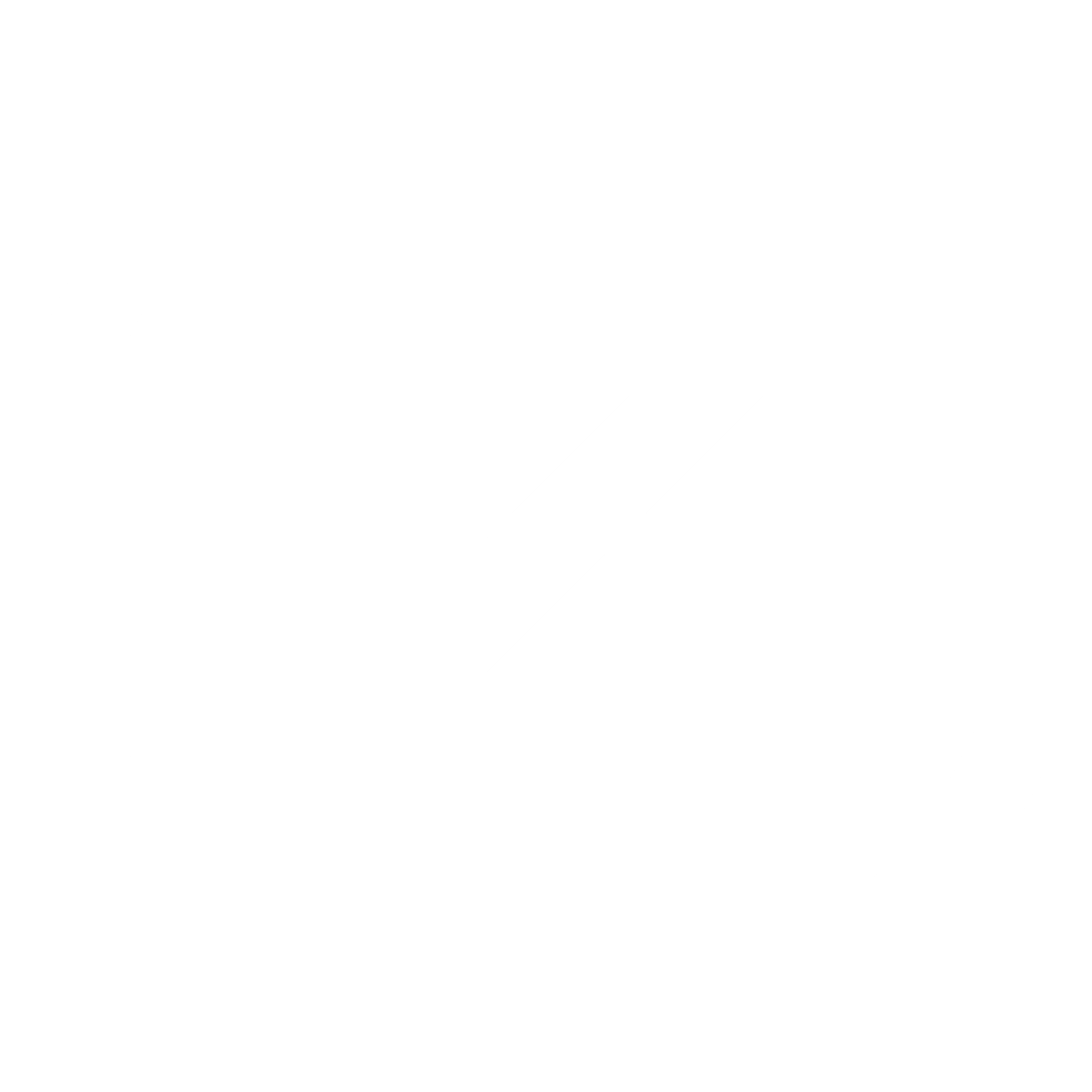 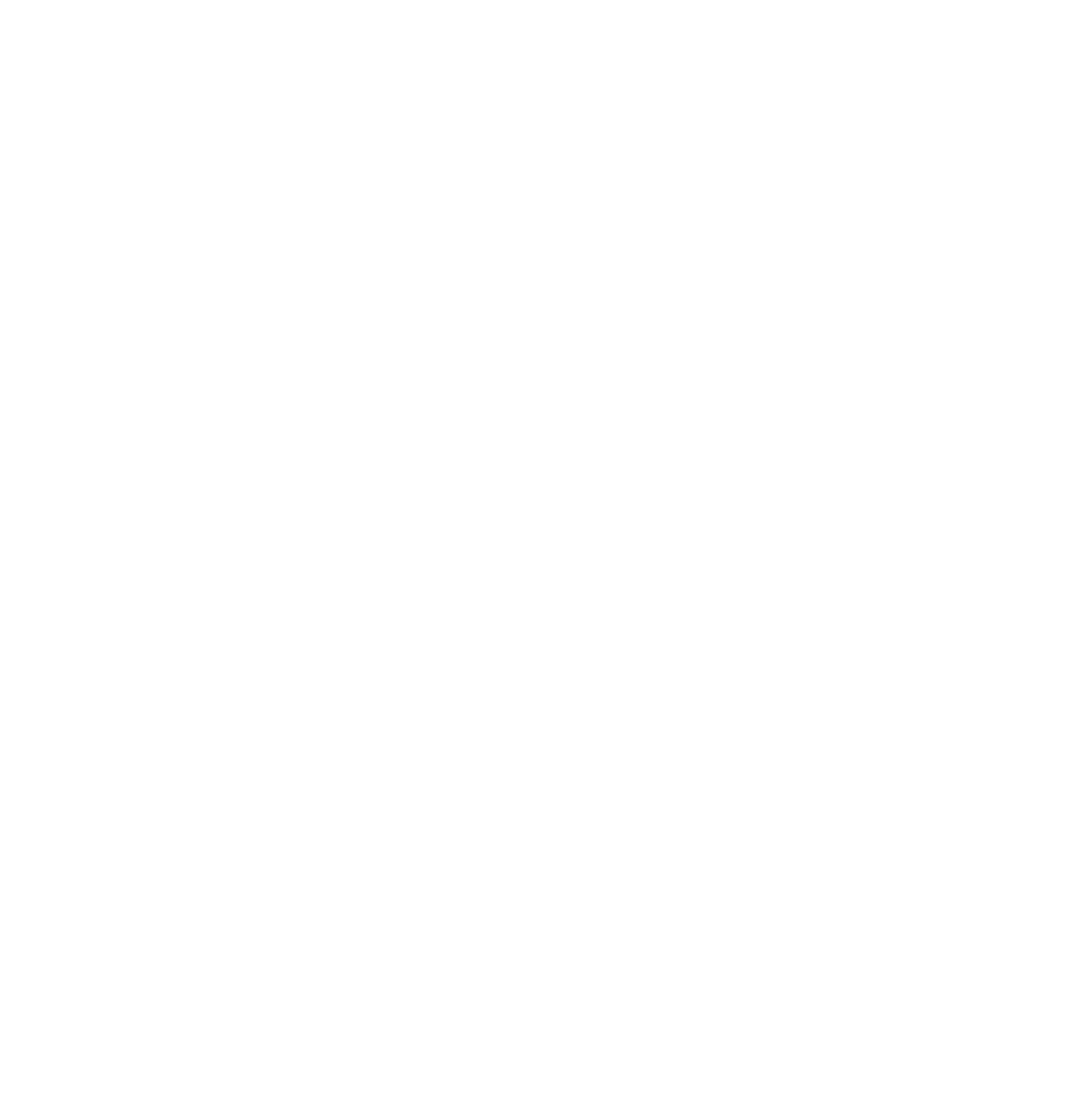 STEAL CHRISTIAN MEANING, VALUE,
OR PURPOSE
INCONSISTENT
HAPPY
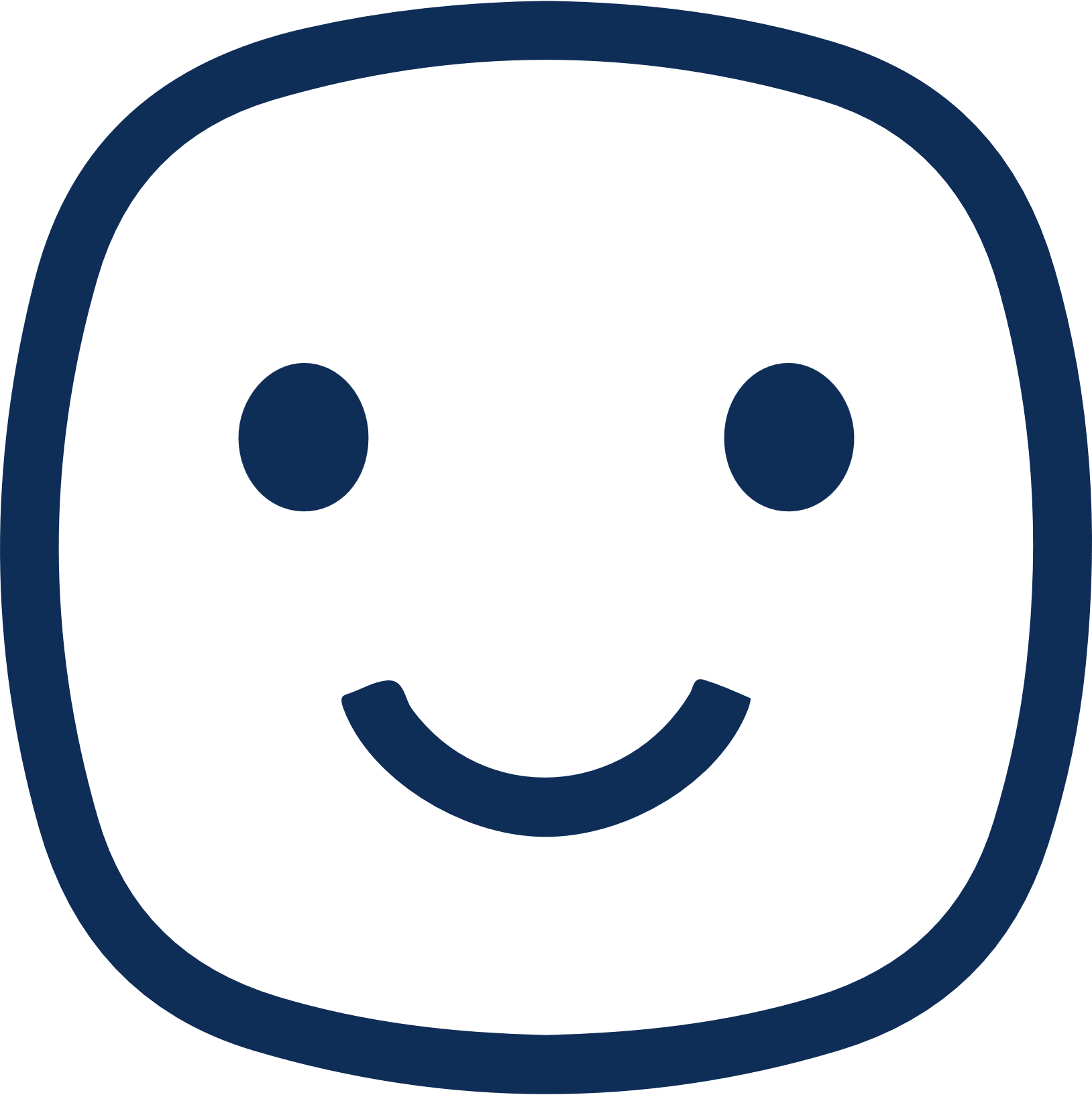 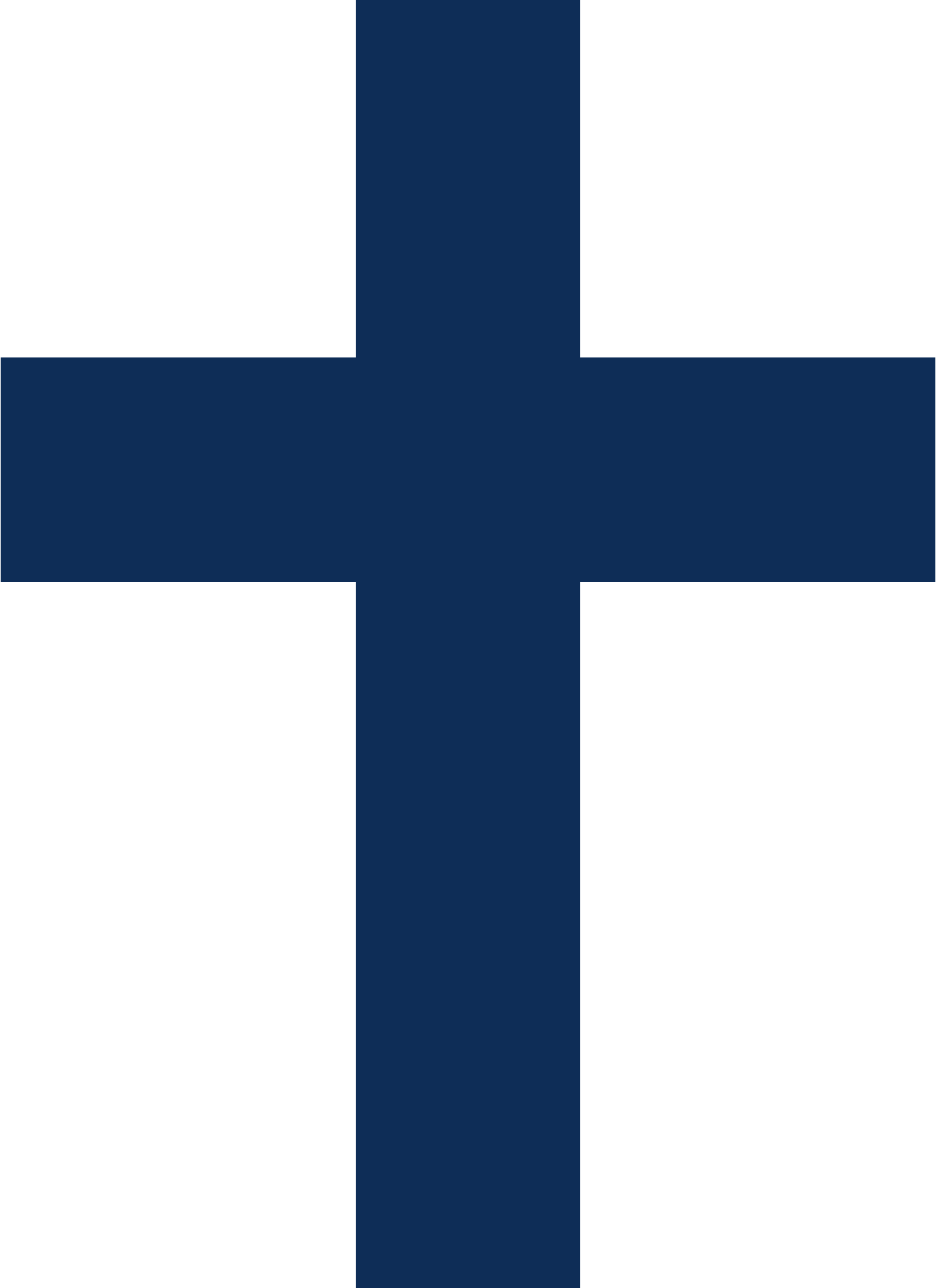 GOD-GIVEN MEANING, VALUE, AND PURPOSE
CONSISTENT
HAPPY
Chapter 2
What Difference Does It Make If God Exists?
The absurdity of life without God may not prove that God exists, but it does show that the question of God’s existence is the most important question a person can ask.
- William Lane Craig, On Guard
PRE-EVANGELISM
CLASSICAL APOLOGETICS
Teleological
Cosmological
Ontological
Moral
Reasons Why God’s Existence Matters
William Lane Craig’s Three Points
Meaning
Value
Purpose
Thank you